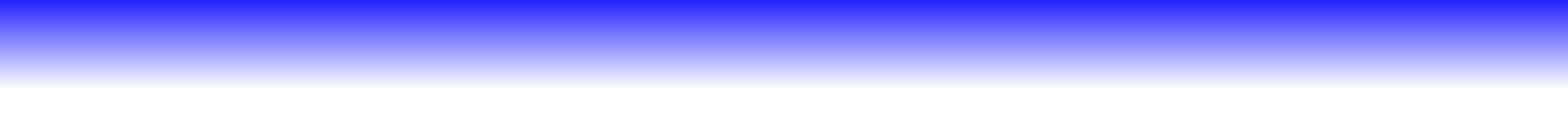 Modulární systém dalšího vzdělávání pedagogických pracovníků JmK v přírodních vědách a informatice CZ.1.07/1.3.10/02.0024
Domečkologie
Projekt učitelé
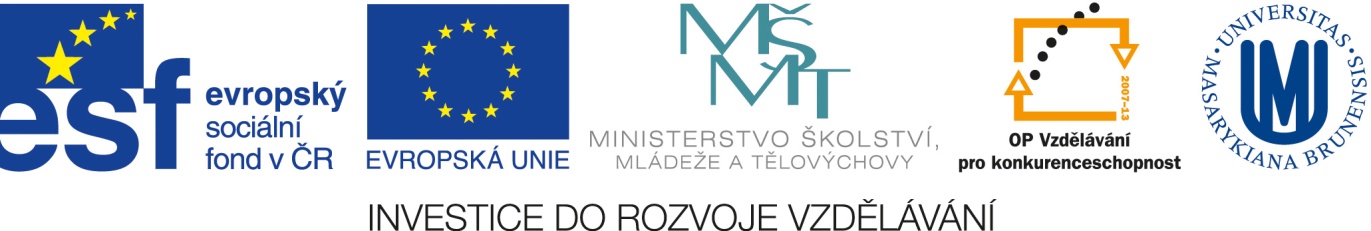 Základní domeček
Základní domeček
Základní domeček
Základní domeček
Základní domeček
Základní domeček
Základní domeček
Základní domeček
Základní domeček
Pozorování – stupně vrcholu grafu
Pozorování – stupně vrcholu grafu
Eulerovská cesta – taková cesta grafem, kdy navštívíme každou hranu pouze jednou
Souvisí s paritou vrcholu (sudost vrcholu)
Zamyslete se nad principem …
Nesplnitelný domeček – stupně vrcholu
4 liché vrcholy
Malý graf bez eulerovské cesty
Malý graf bez eulerovské cesty
Malý graf bez eulerovské cesty
Graf má eulerovskou cestu pokud
Všechny jeho vrcholy mají sudý stupeň
Všechny jeho vrcholy mají sudý stupeň s vyjímkou startovního a konečného
Ukázka grafu s eulerovskou cestou
Ukázka grafu s eulerovskou cestou
Ukázka grafu s eulerovskou cestou
Ukázka grafu s eulerovskou cestou